Западная Европа
Страны  Западной Европы:
Австрия, Андорра, Бельгия, Великобритания, Германия, Ирландия Нидерланды, Швейцария, Монако, Франция, Люксембург, Лихтенштейн.
         Многие названия городов Западной Европы имеют сходные части: «бург», «фурт» или «форд», «бридж», «честер», «сан, сен, санкт».
«Бург» -  от немецкого «крепость»; «фурт» - от немецкого «брод»; «бридж» - от английского «мост через реку», «честер» - от латинского «лагерь»; «сан, сен, санкт» - от латинского  «святой».
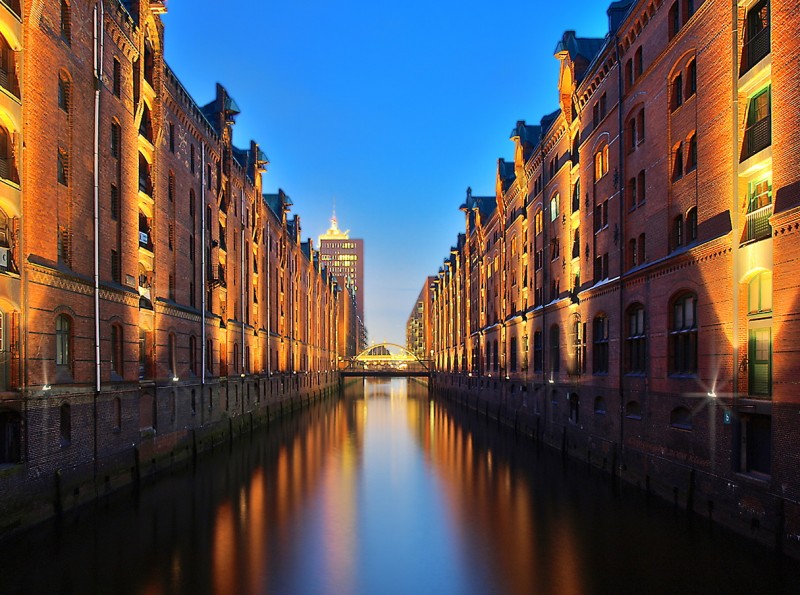 Названия городов Западной Европы
Расположение городов , время и  обстоятельства возникновения
Названия многих городов, возникших в эпоху Средневековья, хранят память о том, как они возникли. Из окончания и приставки рассказывают о расположении и обстоятельствах происхождения. 
    
         Так, названия -берг говорит о том, что город возник на горе или холме (Нюрнберг) , а окончание -бург — о каком-то изначальном укреплении (Эдинбург, Аугсбург). Копенгаген — гавань купцов, а все английские города с окончанием на -честер и -кастер (от латинского «каструм» — военный лагерь) возникли на месте древнеримских военных лагерей (Манчестер, Ланкастер).
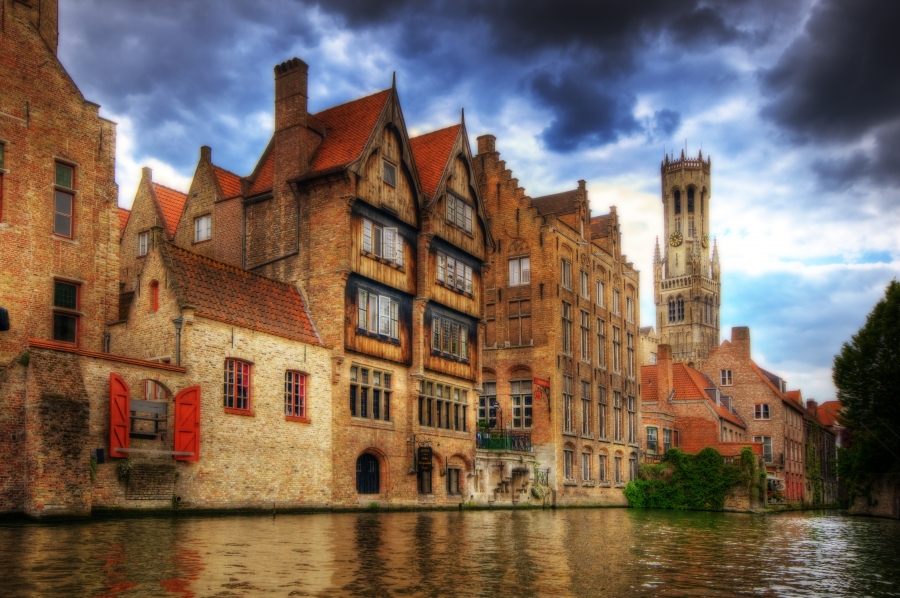